TEXAS SET UPDATE
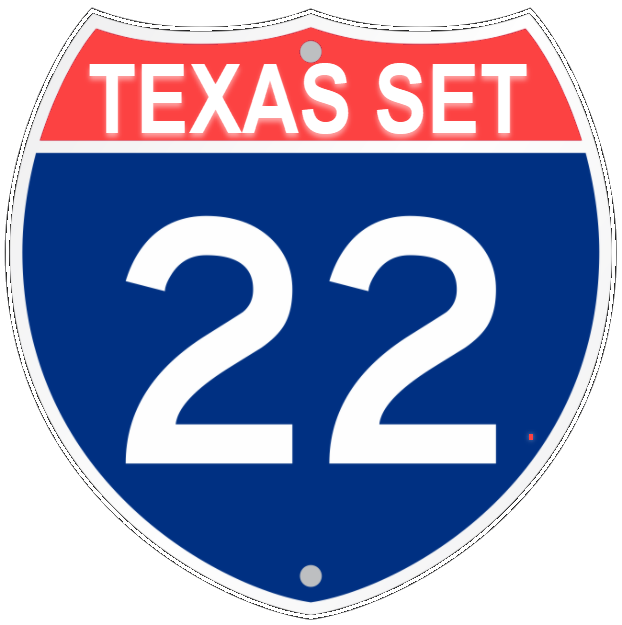 RMS: March 1, 2022
UPDATE
January Meeting
Elections (Kyle Patrick-Chair, Diana Rehfeldt-Vice Chair)
GOALS and ACCOMPLISHMENTS
February Meeting
Updated Mass Transition testing Recommendations
Finalized Comments on RMGRR168
Created Draft NPRR for RMS consideration
Next Meeting
Tentative Afternoon of March 24, 2022